Бюджет для граждан на 2023 год и на плановый период 2024 и 2025 годовМаксатихинский муниципальный округ
Основные параметры бюджета
Формирование доходной части бюджета Максатихинского муниципального округа осуществлялось на основе:
Нормативы зачислений
15%  с территорий муниципального округа
20% единый норматив
НДФЛ 37453,0
Налоговые доходы 76249,2
Единый сельскохозяйственный налог 8,0
Стабильные доходы 244706,2
100%
Всего доходов 515723,2
Налоги на имущество 16792,0
100%
Межбюджетные выравнивающие трансферты 168457,0
Патентная система налогообложения 3140
100%
Прочие налоговые  доходы:
Акцизы  13185,0
Госпошлина 1885,0           Отмененные налоги и сборы 3,0
Неналоговые доходы 8582,5
Целевые субвенции из областного бюджета на переданные полномочия 196312,3
Доп. норматив  НДФЛ (65%) 69131,0
Дотация на выравнивание бюджетной обеспеченности 99326,0
Формирование доходной части бюджета Максатихинского муниципального округа на 2023 год
Дифференцированный норматив на 2023г. – 7,43%
УСН 3783,2
Субсидии из областного бюджета 66122,2
Структура доходов бюджета 2023 года
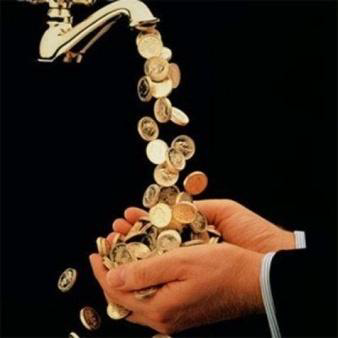 Структура налоговых доходов 2023 года
Структура неналоговых доходов 2023 года
Структура  безвозмездных  поступлений  бюджета                   2023 года
Структура поступления налоговых и неналоговых доходов в бюджет муниципального округа по администраторам доходов
тыс. руб.
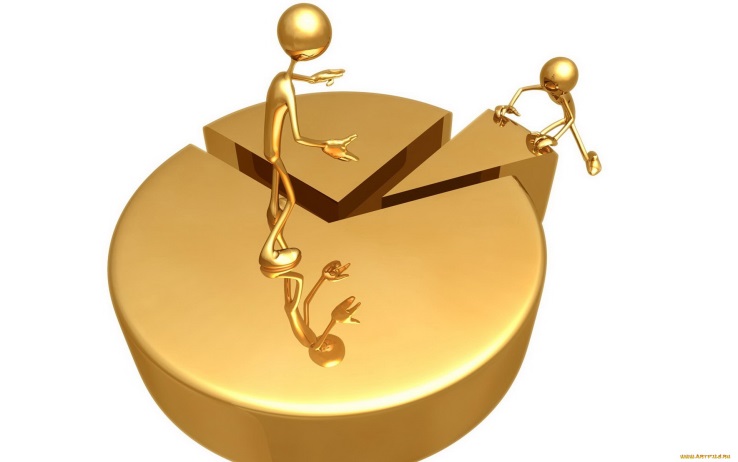 Основные подходы к формированию расходовбюджета  Максатихинского муниципального округа
Первоочередные задачи при формировании расходной части бюджета
Обеспечение потребности по заработной плате и начислениям
Первоочередные задачи при формировании расходной части бюджета
Обеспечение потребности по расходам на оплату коммунальных услуг
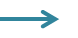 Обеспечение потребности по подвозу учащихся, питанию детей
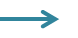 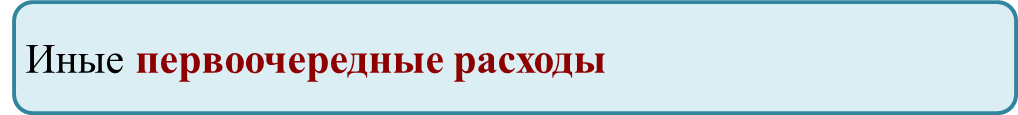 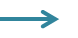 11
Расходы бюджета округа на 2023-2025 годы
тыс. руб.
Структура расходов бюджета Максатихинского муниципального округа по разделам бюджетной классификации на 2023 год и плановый период 2024-2025 годов
тыс. руб.
13
Структура расходов на 2023 год (519964,7 тыс. руб.)
334785,8
64,4%
Расходы бюджета на социальную сферу в 2023 году и на плановый период 2024-2025 годов
Как и в предыдущие годы  в структуре  расходов приоритетными  являются расходы на социальную сферу, которые составляют в 2023 году – 64,4% от общего объема расходов (519964,7 тыс. рублей), в 2024 году – 61,4% (512218,3 тыс. рублей), в 2025 году – 65,2 % (513754,0 тыс. рублей).
Физическая культура 
и спорт 2023 – 6629,2
2024 – 5729,2
2025 – 7029,2
Культура
2023 – 49079,0
2024 – 43611,9
2025 – 47781,9
Образование 
2023 – 265751,9
2024– 257498,4
2025– 269050,0
Социальное обеспечение
2023 – 13325,7
2024 – 7448,8
2025 – 11088,3
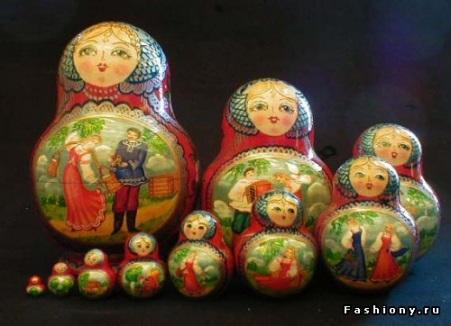 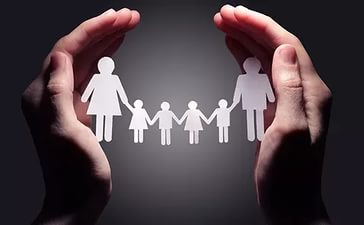 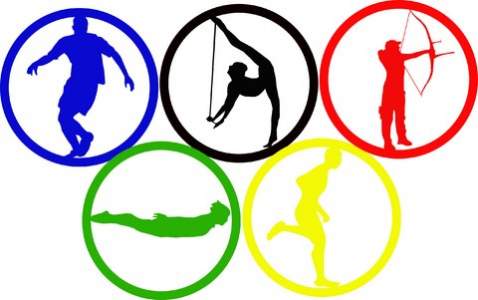 Всего расходов 519964,7 тыс.руб.
Всего расходов 513754,0 тыс.руб.
Всего расходов 512218,3 тыс.руб.
Структура расходов бюджета по муниципальным целевым программам на 2023 год
тыс. руб.
Программные направления деятельности муниципального образования Максатихинский муниципальный округ на 2023 год
тыс. руб.
Непрограммные направления деятельности Максатихинского муниципального округа на 2023 год
Резервный фонд в сумме
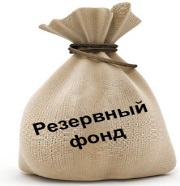 200,0 тыс. рублей
Обеспечение деятельности представительны органов местного самоуправления
150 тыс. рублей
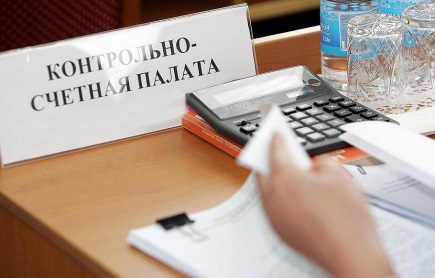 Обеспечение деятельности контрольно-счетной палаты муниципального образования
810,1 тыс. рублей
Направления расходов бюджета по разделу 03 «Национальная безопасность и правоохранительная деятельность» на  2023 год и плановый период 2024-2025 годов
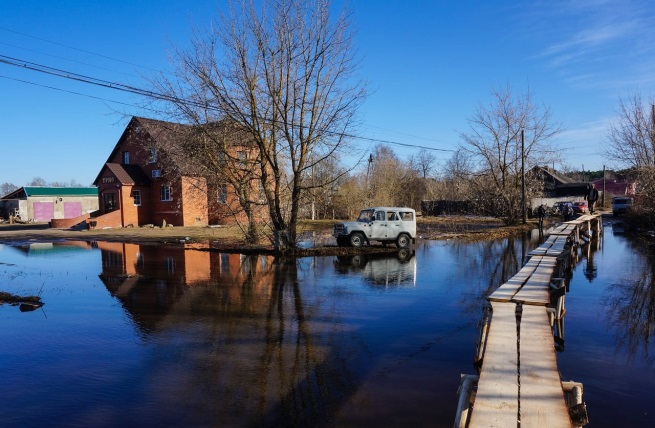 тыс. руб.
Направления расходов бюджета по разделу 04 «Национальная  экономика» на  2023 год и плановый период 2024-2025 годов
Направления расходов бюджета по подразделу 0408 «Транспорт» на  2023 год
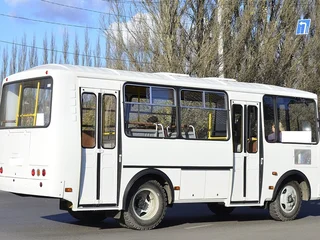 Направления расходов бюджета по подразделу 0409 «Дорожное хозяйство (дорожные фонды)» на  2023 год
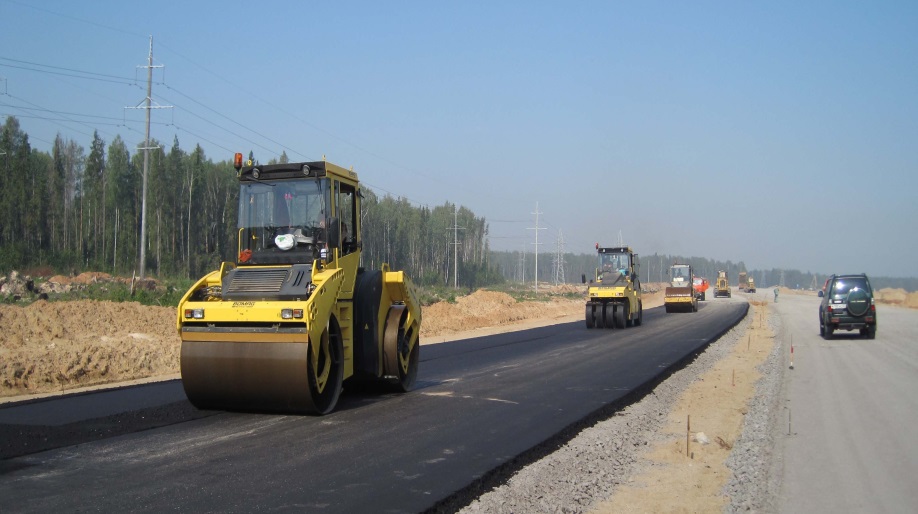 Направления расходов бюджета по разделу 05 «Жилищно-коммунальное хозяйство» на  2023 год и плановый период 2024-2025 годов
Структура расходов по разделу 0502 «Коммунальное хозяйство» на 2023 год
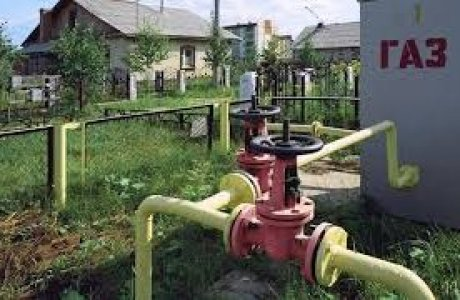 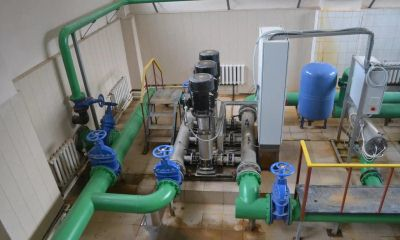 тыс. руб.
Структура расходов по разделу 0503 «Благоустройство» на 2023 год
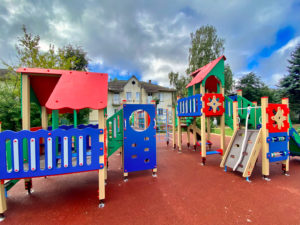 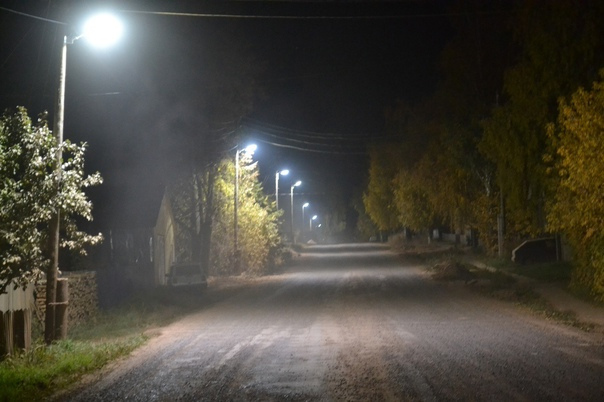 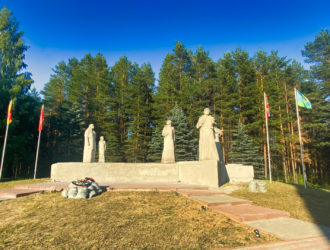 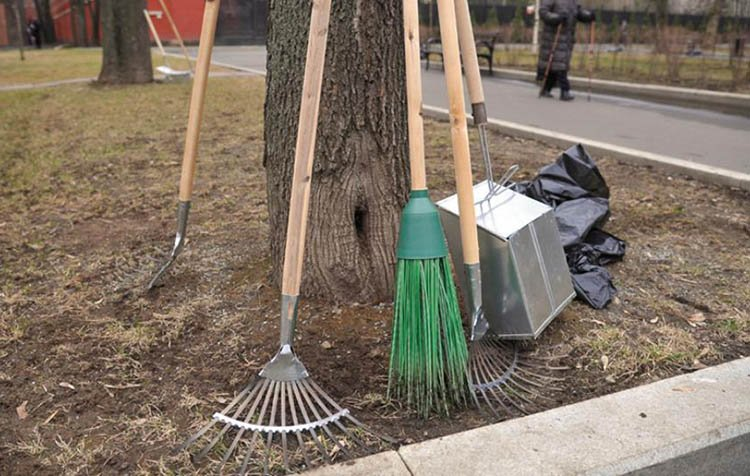 тыс. руб.
Динамика расходов бюджета 2023-2025 годов по разделу 07 «Образование»
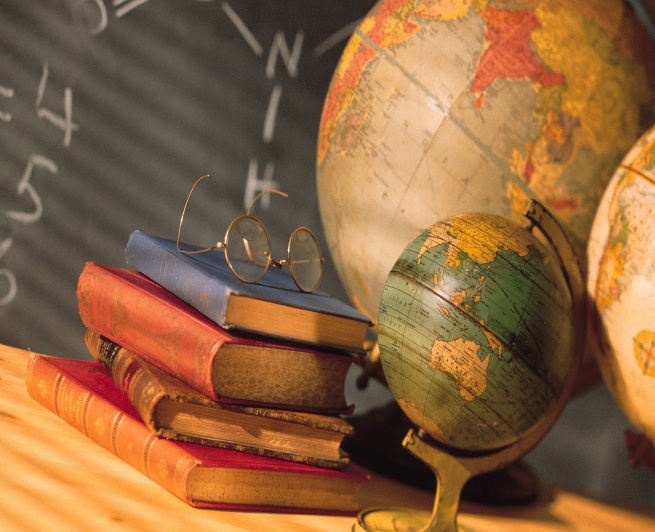 тыс. руб.
Основные направления расходов по разделу 07 «Образование» на 2023 год
Динамика расходов бюджета 2023-2025 годов по разделу 08 «Культура, кинематография»
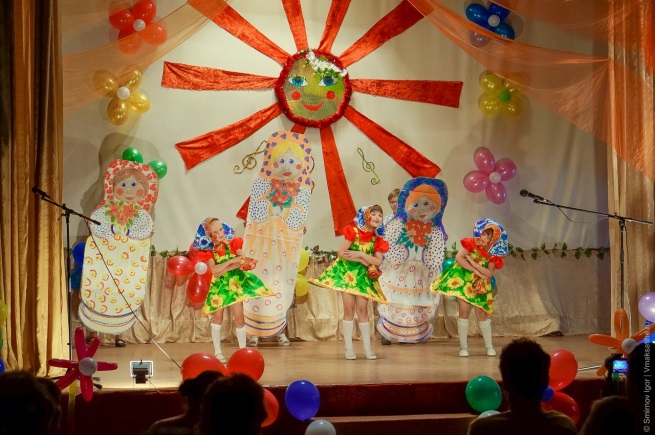 тыс. руб.
Направление расходов по РП 0801 «Культура» в разрезе муниципальных учреждений
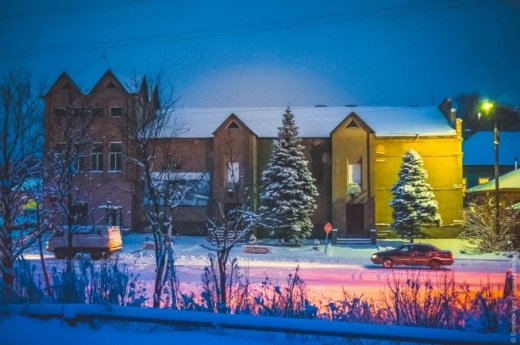 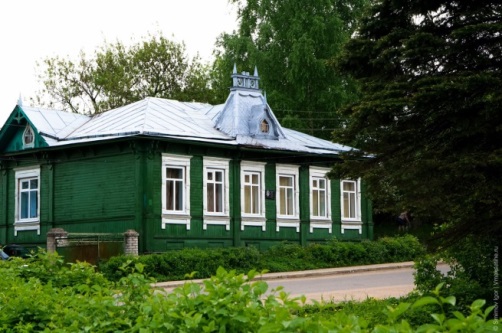 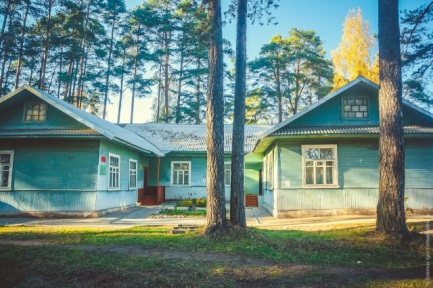 Динамика расходов бюджета 2023-2025 годов по разделу 10 «Социальная политика»
тыс. руб.
Основные направления финансирования в 2023 году по разделу 10 «Социальная политика»
За счёт средств местного бюджета
Доплата к государственной пенсии муниципальным служащим
субсидия на обеспечение жильём молодых семей за счёт средств бюджета Максатихинского района
1702,1 тыс. рублей
150,0 тыс. рублей
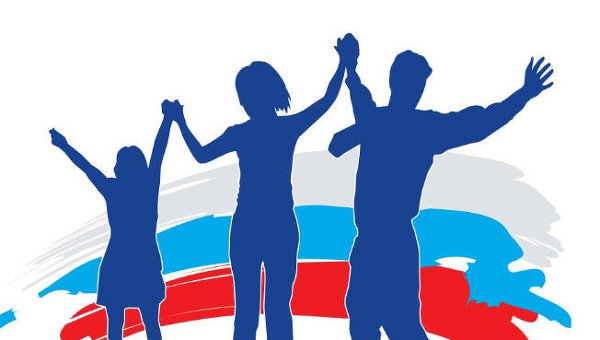 31
Структура расходов бюджета по разделу 11 «Физическая культура и спорт» на 2023 год и плановый период 2024-2025 годов
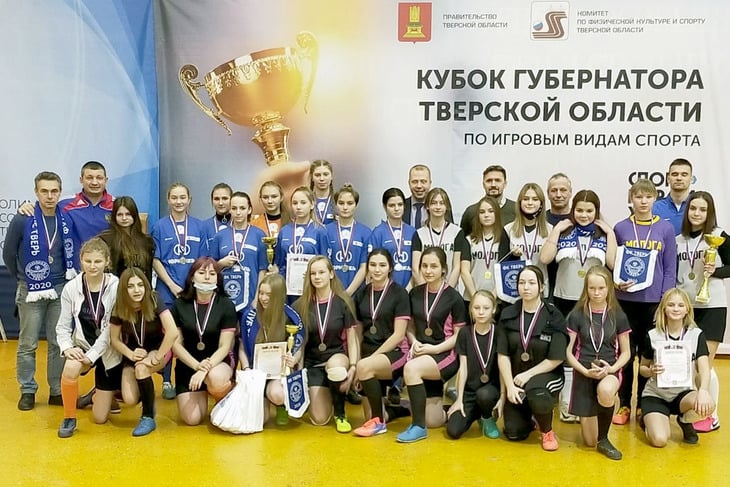 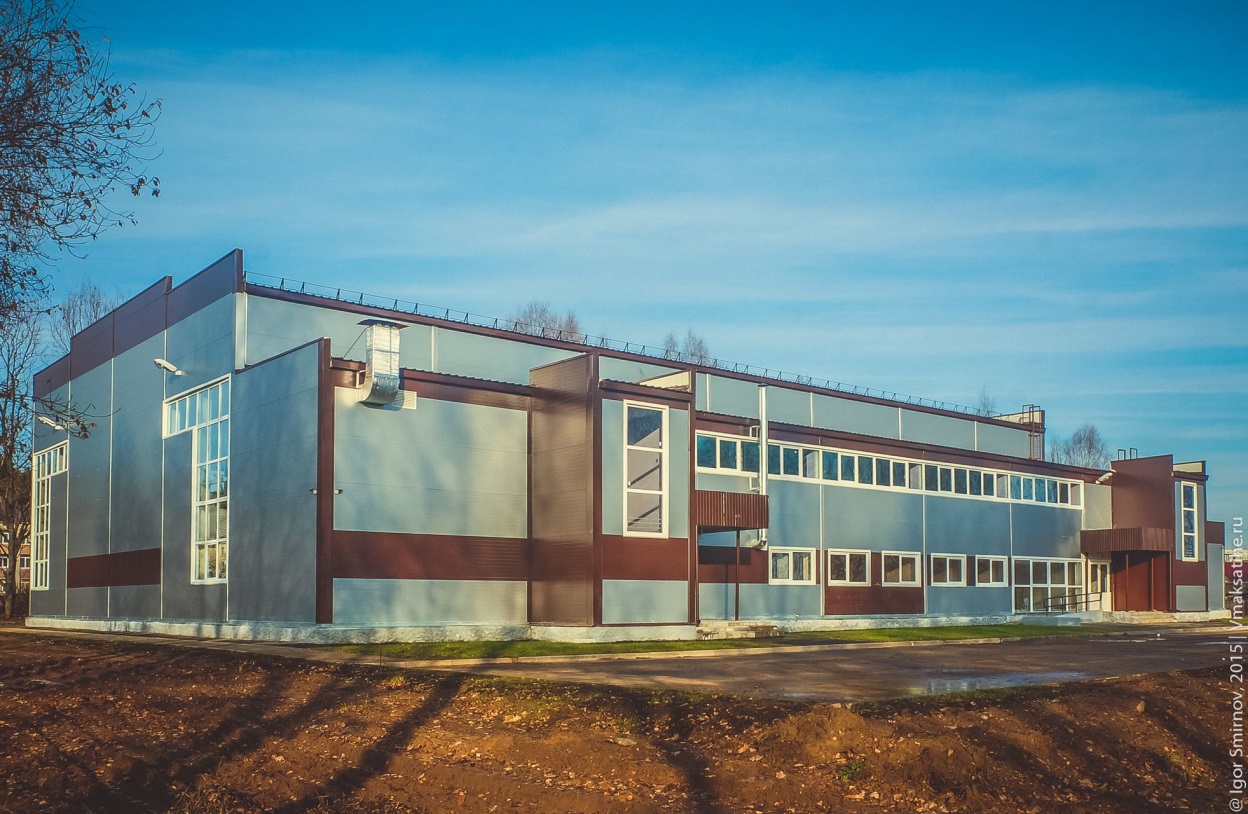 ЗНАЧЕНИЯ ПОКАЗАТЕЛЕЙ ПРОГНОЗА СОЦИАЛЬНО-ЭКОНОМИЧЕСКОГО РАЗВИТИЯ МАКСАТИХИНСКОГО РАЙОНА ТВЕРСКОЙ ОБЛАСТИНА 2023 ГОД И НА ПЕРИОД ДО 2025 ГОДА
Расчет верхнего предела муниципального долга и предельного объема муниципального долга бюджетаМаксатихинского муниципального округа на 2023 год и на плановый период 2024 и 2025 года